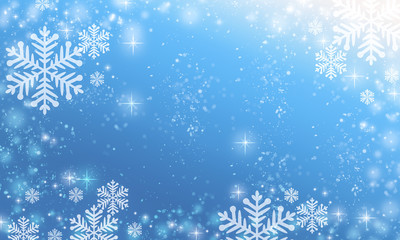 January 16, 2018
Today’s Warm-Up: 
Fill in your planner and take a look at the NEW goal for this week.
Have your LA folder out to receive graded papers.
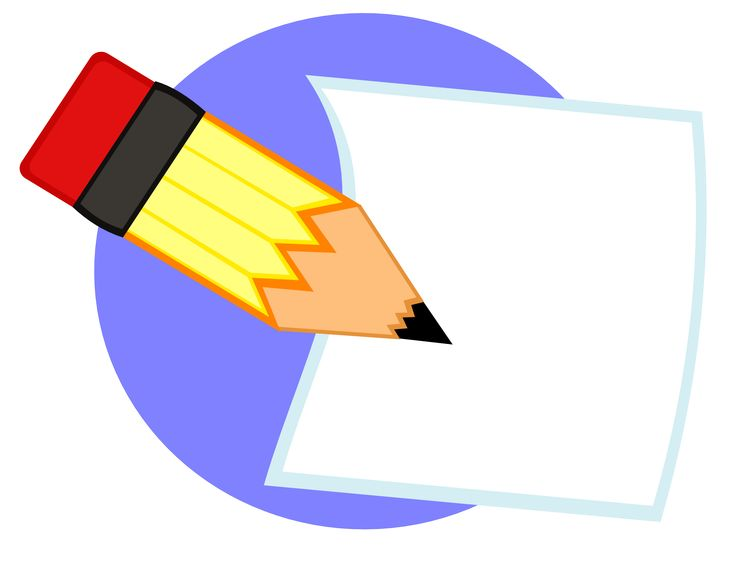 Writing Review
Getting 
PREPARED
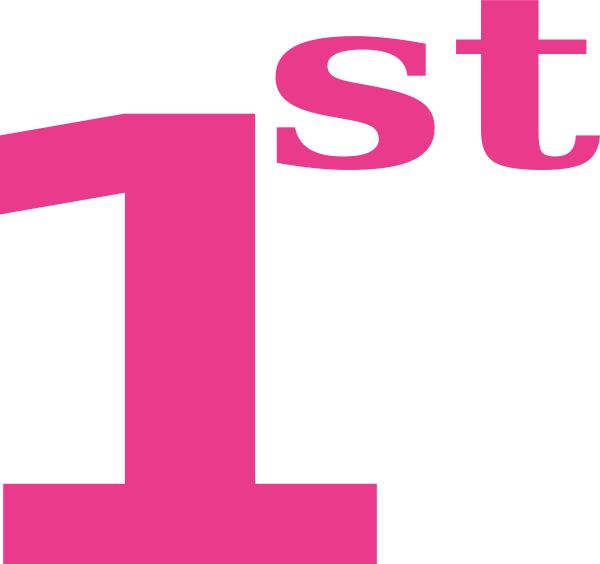 READ. YOUR. PROMPT.
Prompt:

Consider the pros and cons of having a 4-day school week. Now, write a letter to your principal on whether or not schools should have a 4-day school week. 


Is this prompt asking you to write an argumentative or informative essay?
ARGUMENTATIVE!
NEXT, be sure to read ALL sources that come with the packet to help form your opinion. 

THEN, come up with 2 to 3 reasons to support how you feel about the topic.
PROMPT:
Consider and pros and cons on having a 4-day school week. Now, write a letter to your principal on whether or not schools should have a 4-day school week.
Save money for the schools
2. Boost morale for students and teachers
3. Beneficial for student activities
Read the prompt and figure out your purpose.
Read the sources to get ideas/evidence.
Come up with 2-3 reasons.
PLAN!!!
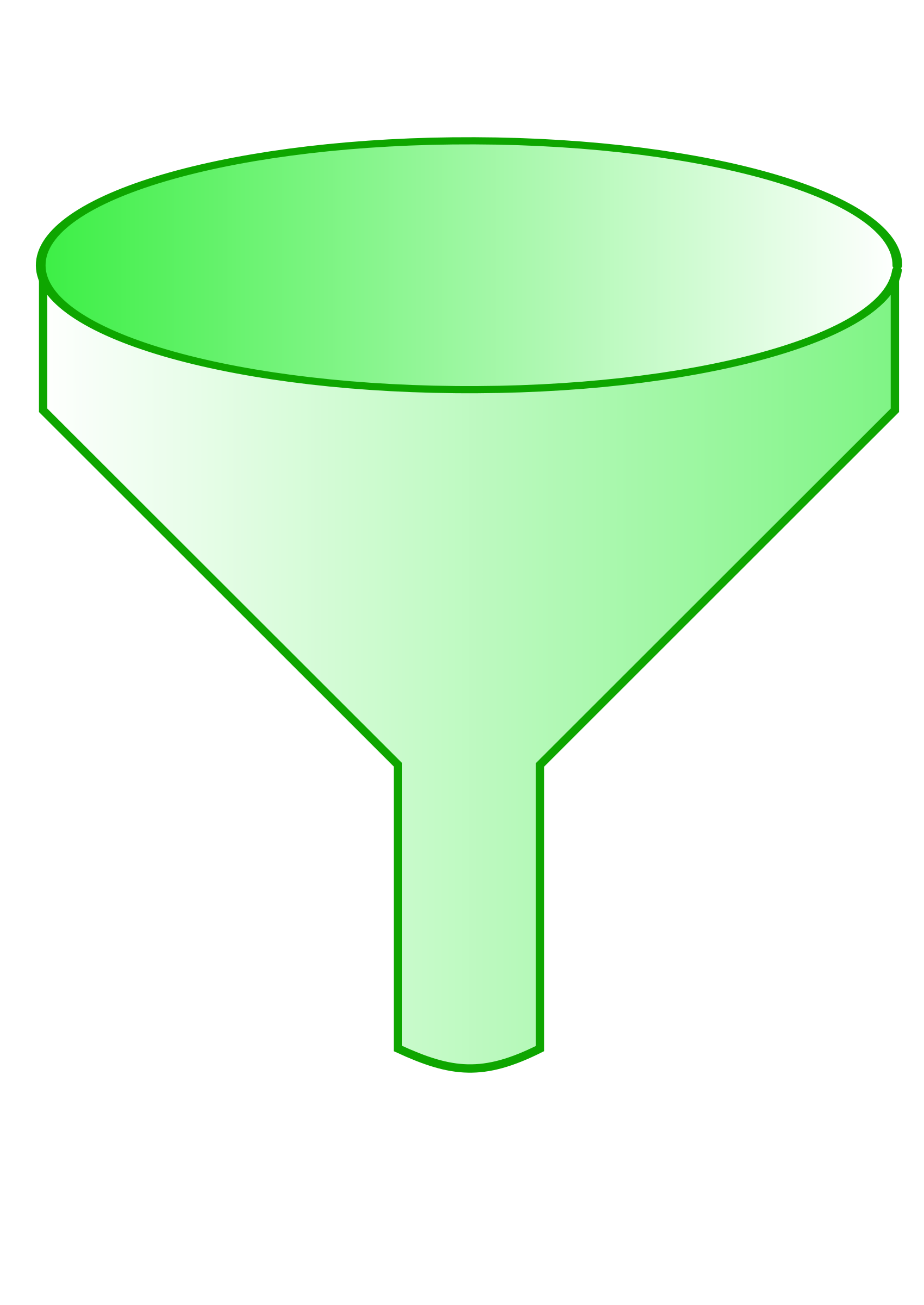 INTRO FUNNEL:


BROAD


NARROW


FOCUS
Who doesn’t love a three-day weekend? Can you imagine having one each week? Well, in recent news, there’s been a discussion about switching schools from a 5-day week to a 4-day week. The school system should seriously consider this switch to help save money, boost morale, and benefit students.
Who doesn’t love a three day weekend? Can you imagine having one each week? In recent news, there’s been a discussion about switching schools from a 5-day week to a 4-day week. The school system should seriously consider this switch to help save money, boost morale, and benefit students.
Now it’s time to begin your FIRST body paragraph. 

What’s a good TRANSITION word to get it started?
Who doesn’t love a three day weekend? Can you imagine having one each week? In recent news, there’s been a discussion about switching schools from a 5-day week to a 4-day week. The school system should seriously consider this switch to help save money, boost morale, and benefit students.
HELP FINISH THE FIRST BODY PARAGRAPH USING A DETAILED EXAMPLE:
The first major benefit to switching schools to a 4-day week is it will cut costs. Since school buildings will be vacant an extra day, energy costs will drop. For example, ________________________________________________________________________________________________________________________________. That is just one of many positives to switching to a shorter school week.
Who doesn’t love a three day weekend? Can you imagine having one each week? In recent news, there’s been a discussion about switching schools from a 5-day week to a 4-day week. The school system should seriously consider this switch to help save money, boost morale, and benefit students.
Write a topic sentence for the 2nd body paragraph:

________________________________________________________________________________________________________________________________.
Who doesn’t love a three day weekend? Can you imagine having one each week? In recent news, there’s been a discussion about switching schools from a 5-day week to a 4-day week. The school system should seriously consider this switch to help save money, boost morale, and benefit students.
CONCLUSION: 

RESTATE YOUR MAJOR POINTS WITHOUT REPEATING YOURSELF. 

LAST CHANCE TO GET YOUR POINT ACROSS TO YOUR AUDIENCE.

TAKE ACTION.
Who doesn’t love a three day weekend?  Can you imagine having one each week? In recent news, there’s been a discussion about switching schools from a 5-day week to a 4-day week. The school system should seriously consider this switch to help save money, boost morale, and benefit students.
Example:

	In the end, it is an obvious choice to switch from a 5-day school week to a 4-day school week. Not only can schools save money, but teachers and students would be happier, and students would have more opportunities to better themselves in extra activities. It is time to make a positive change that will impact our community in a great way!